臺南市參加110年全國運動會選手培訓
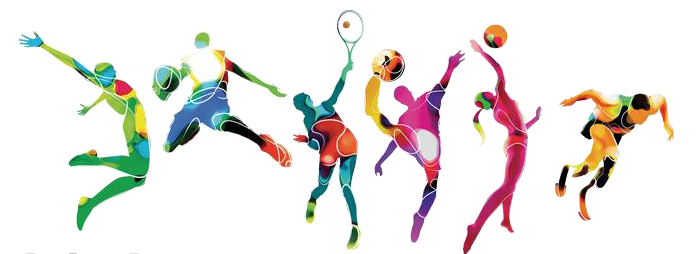 業務研討會
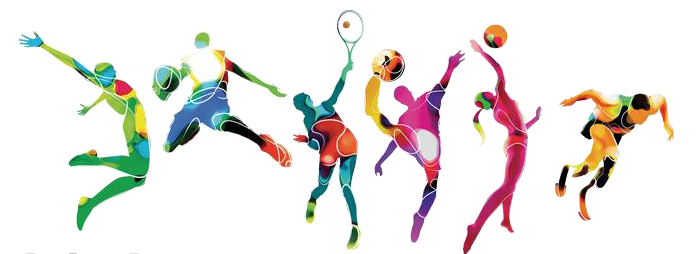 臺南市體育總會
秘書長  陳良乾
目   錄
一、前言
二、業務績效檢討
三、總會業務活動
四、為臺南的體育省思
五、委員會的職責
六、我們共同的目標-全運會
七、108年全運會總結及未來規劃
八、務實行政倫理
九、選手培訓計畫執行程序
十、做好實力評估
一、前言
(一)總會與委員會的隸屬關係?是家族、是內部單位
(二)總會的年度目標?與委員會的年度目標?
(三)總會與委員會的職責?是否落實?
(四)決定臺南市單項運動發展的命脈?
(五)顯示臺南市體育發展的成果?
(六)誠摯希望共同執行，完成該有的目標?
二、業務績效檢討
年度活動計畫?積極落實應有的績效?
總會年度計畫需要協助的活動?委員會配合了多少?
 (一)體育節表揚-沒有可以表揚的人?代表什麼?
 (二)業務評鑑-沒有資料可以送審，明確顯示推展成果?
 (三)運動嘉年華會-大家庭活動，積極推展本身的運動?
 (四)業務研討會-沒有興趣參與重要的會務活動?
 (五)千萬不能忽略參與總會的互動?要團隊合作、勿單打獨鬥?
 (六)全運會、全民運、全中運成績逐年衰退?確實值得警惕。
三、總會業務活動-109年
(一)參加新光嘉年華表演的團體有9個，體驗的有8個。
(二)參加年度嘉年華表演的團體14個，運動體驗的有20個。
(三)體育節表揚有提送表揚的單項委員會30個，不足1/3。
(四)業務評鑑應送單項委員會94個，送資料的 41個，不足半。
(五)各區體育會應送的15個，有送資料的4個，不足1/3。
 (六)結果：全民運動會除合球、沙灘手球沒有委員會未參加外，參加 
  25種運動，培訓前研習沒參加，執行後紛亂不堪，參賽成績不佳。
四、為臺南的體育省思
(一)當您還是在野的時候，您會希望委員會正常運作?
(二)現在您執掌委員會或參與運作了，您就有義務、必須盡責任並有所警惕。
(三)委員會的任務，沒有很困難，用心做好分工，彼此合作，廣納異見。
(四)您是競技性還是休閒性?競技性需要成績，休閒需要運動人口。
(五)我們的條件就是如此，不要用金錢迎合選手，否則會很辛苦。
(六)教育好教練、選手愛家鄉、愛臺南的精神，委員會才會輕鬆。
(七)如果只為了獎金選擇去留，我們肯定比不上大城市。
(八)您是專業的委員會，我們應該彼此合作，善盡推展臺南體育責任。
(九)結果不一定令人滿意，但是如果不去試試，一定讓人不滿意。
五、委員會的職責-(正常運作)
(一)規劃年度重要工作推展方向
   1.年度計畫運作，提經委員會討論後做為執行準則
   2.擬定專案計畫，作為推展方向
(二)正常辦理競賽與活動
    1.固定賽會- 市長杯或議長杯或主委杯或選手選拔培訓
    2.教練、裁判講習會，建立制度，鼓勵取得證照
    3.掌握基層選手來源，建立資料了解參加各項賽會情況中小學運動會、
                       全中運、大運會、全運會及國家代表隊
    4.輔導專任運動教練善盡責任，落實進、退場機制
    5.加強與城市聯誼、國際交流，開闊選手國際視野
五、委員會的職責-
(三)經費管理：經費申請使用清楚，力求開源節流，經營委員會優先。
(四)行政業務：
  1.定期召開委員會會議：請遵守貴委員會組織章程，避免被糾正或解散。
  2.參與運動嘉年華會：專項的表演、實際的體驗推展運動
  3.體育節表揚大會：教練、選手、有功單位、贊助團體、終身成就獎項
  4.體育行政評鑑：分區體育會、單項委員會(全運會、全民運、一 般休閒)
  5.參與業務研討會：輔導熟悉業務運作，強化功能性，可是109/108…
  6.球場(館)經營職責：經營管理的目的:培訓選手、業務推展、帳目清楚?
五、委員會的職責-3
(五)、鎖定委員會重要目標-積極籌組工作小組，網羅專業協助運作。
(六)、請慎選四個結果：
     1(上上籤)--和諧合作、有績效-是我們共同期望的目標。
     2(平籤)-對立、有績效--雙方各有實力，不滿執政的未善盡。
     3(平籤)-和諧合作、缺乏績效--委員會相安無事，但毫無建樹。
     4(下下)-對立、無績效--內部紛爭不斷，自殘用盡，結果令人失望。
(七)、凡走過必下痕跡，切記執掌委員會的重要性，必須留下成果。
(八)、期待共同合作，立足臺南，放眼全國，重返體育大城的榮耀。
五、委員會的職責-(教育)
品德教育：在外縣市比賽，團隊的表現受到主辦單位禁賽處分?這是非常嚴重的問題
精神教育：參加全國性比賽，最後27秒被形容”消極比賽”受到中央單位懲處?
選手銜接：成立多年，沒有留下一位選手，分贓外縣市，原因是為了選手前途嗎?
             把責任全推給家長?
專業指導：本市舉辦比賽，對賽程有異議，任意向媒體放話，傷害團隊，沒有報名的
             選手出賽遭檢舉後，承認這樣是錯的，但是長期以來都是這樣”扭曲參
             賽價值，忽略對賽制規程的遵從，忽視”體育就是教育“，長大後堪慮。
態度與責任：協辦體育處、體育總會委託業務，須維持賽會品質，凡事按規程執行。
基層精神支柱：教育教練的同時，支持很重要，參加全國性比賽，受到不平待遇時，
             委員會的立場與態度?應該主動協助基層教練據理力爭?
啟動110年新北全運會選手培訓
儲備參加112年全國運動會
六、我們共同的目標-全運會
(一)全運會績效分析
108年參加全國運動會獲得20金、21銀、銅25，六都墊底，距桃園市(45金)、高雄市(46金)、臺中市(55金)、新北市(59金)、臺北市(84金)有大差距，距第七名的南投15金很近。
參加人數537人(311/226)雖也是六都最少，得到66面獎牌，得牌僅0.122 也是最低，本會並沒有設定參賽標準，有些委員會這些年來沒有推動業務，臨時湊選手參賽。
(二)臺南市排名落後的主因
主流運動種類(金牌數+15面以上)，計有11種運動，包括：
田徑(46/1)、游泳(40/0)、射擊(23/0)、角力(30/0)、跆拳道(20/1)、
體操(17/0)、自由車(18/0)、拳擊(15/0)、划船(16/1)、輕艇(20/1)、
武術(15/1)。
以上11種運種類，金牌數總計260面，本市僅獲得5面金牌(52/1)，
等於52面金牌， 臺南市才拿一面。
(三)、臺南市傳統運動沒落分析原因
1.風光流逝：臺南市從區運會時代前就是體育大城，桌球曾獲23連霸、橄欖球
                       曾獲16年霸、足球、棒球都有很好的成績，可是近20年來逐漸沒
                       落，桌球106年中斷後，108年雖又獲得團體冠軍，但基層銜接出
                       現問題，老將紛紛退休後，銜接不再完整，所有委員會都必須對基
                       層投入更多關注。
2.問題關鍵：足球、棒球、橄欖球基層銜接斷層，基礎團隊缺乏資源，市府投注
                       在體育經費不足，造成實力衰退，另外；體育班的制度與績效及專
                       任教練的任教態度渙散有很大關聯。
3.委員會職責：每二年一次的全運會，成績壓力均落在體育處及體育總會，委員
                       會受到的壓力有限，未能及時檢討本身扮演關鍵的腳色。
4.112年全運會：本市已確定承辦全國運動會，除了爭取經費協助委員會整建場館
               外，委員會必須主動做好選手培訓工作為優先，不能漠視選手培
               訓工作的重要性。
5.長期目標：委員會必須做好基層選手培訓計畫，加強教練、裁判的培育，落實
               行政運作，協助做好選手培訓銜接體系。
6.落實競技運動：不外乎金字塔式三階段1.廣選普訓、2.擇優培訓、3.精選嚴訓。
7.推動全民運動：1.推廣運動人口倍增、2.加強活動品質3.營造健康城市
七、108年全運會總結及未來規劃
(一)競爭力與特色消失：主流運動缺乏競爭力(260/5)，傳統運動(棒、足、橄
                   、桌)不再優勢，新興項目(跆、武、保、羽)不穩定一金難求。
總結：臺南市競技體育整體缺乏競爭力。
(二)110年試金石：單項委員會推展、培訓等行政運作缺乏壓力，接手委員會位
              置，缺正確方向未積極運作推展，影響運動發展造成選手凋零。
(三)期望：110年做測驗，112年作考驗，我們共同挽回頹勢，重振競爭力，
              112年在鄉親面前展示成果。
八、務實行政倫理
(一)職務倫理：主要成員之職務倫理，主委、副主委、總幹事、業務人員層級之分必
             須明確，重要公文主委必須掌握。
(二)單位倫理：
             官方：教育部體育署、市政府教育局、體育處
             民間：全國單項協會及臺南市體育總會、單項委員會，區體育會~
(三)分層負責：
             職責：體育總會的家族成員權責義務，必須分層負責處理。
             檢討：委員會必須按規定定期召開委員會議，報告及檢討會務?
(四)善盡職務責任，做好份內工作，無須找民代給壓力，造成行政亂象。
(五)
九、110年全國運動會培訓計畫綱要執行程序
一、委員會籌組選訓小組5~7人，全權規劃、審核選手培訓事宜，所有參加全運會
     相關計畫都必須由選訓小組討論審查通過。
    (含：選訓小組簡則、教練、選手培(集)訓管理要點、建立選手訓練護照、教練獎金分配辦法、
             教練、選手具結書、全程重要工作進度管制表等各項實施辦法)。
二、定期召開選訓小組會議審核培訓計畫綱要及培訓隊(代表隊)教練、選手產生方
     式及定期督訓代表隊。(本會輔導委員必須參與並簽名才認可)。
三、委員會必須派專人處理全運培訓業務，並參加業務研討會了解相關行政事務。
四、3月14日參加研討會修改後，3月20日前提送培訓計畫綱要至總會，3月31日
    前提出培訓名單，如係舉辦選拔賽，依據委員會規劃日期(必須考量資格賽日期)。
五、配合報名日期代表隊產生後，必須參加代表團總集訓，團隊項目務必採全
    體集中訓練，個人項目依核定之計畫實施，不過必須有集中訓練時間安排
    (個人核定之選手必須述明訓練地點及執行訓練之教練)。
六、所有培訓選拔、訓練與比賽，委員會務必負全責
    (各項選拔必須在公開、公平、公正下進行，如有爭議委員會並須負全責)
七、委員會將全程計畫制訂進度管制表公告周知，並掌控各項重要工作之進度
    (如有異動須報備獲准)。
 八、本計畫以參加110年為首要目標，兼顧準備參加112年全運會為原則，因此；
     在選拔培訓選手時，可考慮其未來性。
重要工作時程
十、力求做好實力評估：參考S W O T
Ｓ（優勢）例上屆成績雖不佳，但選手年輕具潛力，今年選手成績穩定成長
                具優勢，今年參加全國性比賽客觀評估實力或其他有利之條件
Ｗ（劣勢）例本市選手分散就學就業，全體集訓不易或基層發展欠普及造成
                斷層或其他不利條件。
Ｏ（機會）例克服集訓困難將有具體成效，112年主辦權將整建優質場地或
                教練團或足以提升競技實力之主客觀條件或其他。
Ｔ（威脅）例面對其他縣市選手快速成長或積極在培訓，本市逐漸沒落或其
                他影響成績之阻力，如何整合資源，共同分工合作。
臺南市體育總會參加110年全國運動會選訓委員會輔導項目表
謝謝聆聽
一起為110年全運會加油